프로젝트 NOX게임소개서
게임 일러스트 삽입 (메인 일러스트) 
로고 삽입
전체 캐릭터가 나와있는 일러스트 선호
게임 영상 소개
영상 삽입
영상 6월 초 전달 예정
장르 및 포지션 (진화 된 장르)
장르에 대한 설명 및 내용 서술
필요 시 그래프 등 활용
장르 정의(명칭) 
장르의 구성요소
해당 장르 포지션
장르의 강점 (재미 등)
장르
:  Action RPG + Gathering RPG 의 조화라고 표현합니다. (SRPG 와는 개념 차이가 많이 납니다.)
 - 액션 RPG 포화 시장에서 경쟁력을 갖추기 위해 최근 추세에 맞는 다중 성장 또는 영웅(메인 캐릭터)역할 대체 형 객체 중 후자를 선택하여 수집요소를 추가하였다고 보시면 됩니다.
 - 저희 게임은 바탕은 액션 RPG입니다. 수집 형 RPG 요소를 추가하여 다양한 모드에서 전략을 추구할 수 있도록 보조해주는 것이 목표.
 - 수집 형 RPG의 예 : 도타, 드레곤라자 M
 - 근간은 액션 RPG이며, 수집 형 객체 자체는 게임에 자연스럽게 녹아들 수 있는 조화로운 설계를 목표로 합니다.

장르의 구성요소
 - 영웅 캐릭터의 무한 성장요소
 - 특화된 스킬을 통해 전투의 능력을 향상시켜주는 수호석 아이템
 - 영웅의 전술을 보조하는 조력자.

장르의 포지션
: 다음 페이지 참고

장르의 강점
: 캐릭터(영웅) 성장 중심 기반인 액션 RPG 게임들은 대부분 자동 전투를 통한 단순 성장과 파밍이 아닌 녹스의 경우 수호석 및 조력자와 
관련된 전투 컨텐츠를 지속적으로 제공함으로써 단순 전투 및 성장의 지루함을 덜어줄 수 있다고 본다.
 또한, Hack&Slash 온라인 게임을 즐겼던 유저에게 익숙한 컨텐츠 구성을 제공하기 때문에 게임의 친밀도가 높을 것으로 기대하며 그에 따른 접근성이 용이하다.
Differentiation Strategy
무한성장
ARPG에 수집과 전략요소가 결합된 장르의 차별화
기존의 Action RPG에 능력 소유형 수집 요소(수호석, 조력자)를 통해, 기존 액션 RPG의 모습과 차별을 둠.
검증된 모델인 히트(액션 기반)에 다양한 수집형 객체(수호석, 조력자)의 능력을 발휘할 수 있도록 전투에 특징을 부여함.
Hack & Slash 온라인 게임과 같은 경험을 즐길 수 있게 Light ~ Middle Core User 공략
성장 및 수집
전략
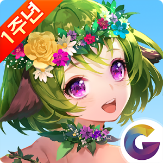 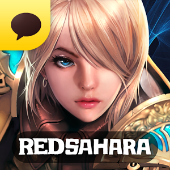 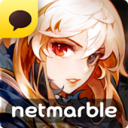 영웅 중심
전투
도탑전기
세븐나이츠
불멸의 전사2
수집
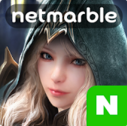 레이븐
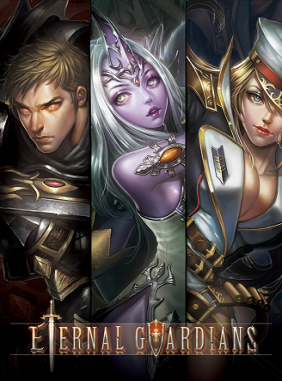 Next Generation
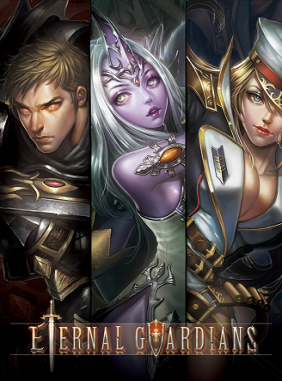 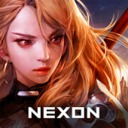 녹스
액션
NOX
NOX
히트
4
글로벌 서비스 특화
단말 대응성
고퀄리티 – 최소 사양 

용량 최소화 및 최고의 서버 기술
글로벌 서비스에 적합한 제품 특성 기술
필요 시 그래프나 표 그림 등 활용
옵티머스 LTE (1세대)












기존 갤럭시노트2외에 현재 확인된 저급 사양 1 기종에 대하여 추가했습니다.
게임이 기본으로 가지고 있는 강점
타 게임에도 있는 부분들 위주로
(기본적으로 갖추고 있음을 보여주기 위함)  

검증된 시스템(재미요소 혹은 시스템) 부분 기술 필요

고화질 그래픽 스크린샷
액션/타격감 관련 스크린샷
캐릭터 코스튬 변경 관련 스크린샷
기타 관련 스크린샷

이외에 기타 중원쪽에서 생각하는 관련 내용 기술
탄탄한 기본기
고화질 그래픽
하드코어 액션감 / 타격감
검증된 시스템 차용
3D 쿼터뷰
매력적인 캐릭터 / 코스튬


최고의 개발진
Hack & Slash Action : 저사양 / 고화질
 - Hack & Slash 온라인 게임의 타격과 액션을 모바일로 적용.
 - 저사양/고화질에서 나오는 액션과 화려한 이펙트 요소.

다양한 아이템 시스템
 - 아이템 컨텐츠의 검증된 강화, 승급, 합성 시스템을 제공. 
 - 다양한 아이템 시스템을 통해 유저가 원하는 클래스에 맞게 튜닝. [ 랜덤 옵션 변경, 룬 보석 장착 ]
 - 동일 부위의 아이템으로 강화하지 않으며, 아이템 분해 시스템에 의해 통일된 재료로 손쉬운 아이템 강화. [파밍 부담 및 스트레스 최소화]
 - 클래스의 특성과 스킬에 맞는 세트 아이템 종류도 제공.

캐릭터 개성연출을 위한 아바타 시스템
 - 자신의 고유한 개성연출을 할 수 있도록 아바타 시스템 제공.

조력자의 수집과 승급/강화
 - 수집형 RPG와 SRPG 에서 영웅 수집 및 성장은 지속적인 아이템 수집에 대한 욕구를 해소하는데 필요한 요소이며, 그에 따른 검증된 타겟 게임(도타) 방식을 채용한 조력자 시스템을 제공.
 - 조력자 시스템 참고: 다음 페이지 특화 포인트 참고.
녹스만의 특화 포인트
각 서브타이틀에 대한 상세 내용 필요

타 게임에는 없는 강점 및 시스템
(녹스만의 차별화 된 부분 강조)

고화질 그래픽 스크린샷
액션/타격감 관련 스크린샷
캐릭터 코스튬 변경 관련 스크린샷
기타 관련 스크린샷

이외에 기타 중원쪽에서 생각하는 관련 내용 기술
- 탄탄하고 방대한 스토리모드 (스테이지 160여개)
- 무한 성장
- 매트릭스 시스템
- 조력자 시스템
수호자 성장 시스템
 - 일반성장 50레벨 달성 후, 수호자 성장을 하며 만 레벨 개념에서 무한성장으로 확장되어, 중 후반 아이템 파밍 이외에 지속적인 성장을 하게 된다. 그에 따른 성장 보너스로 수호자 패시브 스킬을 학습할 수 있다.
 - 수호자 레벨은 계정 공유이기 때문에 타 캐릭터 성장 속도가 수호자 레벨 성장에 따른 패시브 스킬의 학습/강화 단계가 높을 수록 빠르다.
 - 수호자 패시브 스킬의 습득 및 강화의 효과를 통해 초월 던전의 상위 등급에 클리어에 영향을 준다. 
 - 상위 초월 던전의 클리어 필요성은 수호석 업그레이드 확률에 연관되어 있다.

수호석 아이템 시스템
 - 고유의 스킬과 능력을 발동하는 특수한 형태의 아이템이다. 초월 던전에서 획득이 가능하다. 
 - 수호석은 최대 3개까지 캐릭터가 장착이 가능하다.
 - 지속적인 업데이트를 통해 수호석 종류를 다양하게 제공할 예정이다.
 - 수호석은 별도로 초월 던전의 클리어를 통해서 업그레이드가 가능하며, 업그레이드 확률 또한 해당 초월 던전과 수호석 등급에 따라 차등 적용된다.
 - 수호석을 업그레이드 하기 위해 초월 던전의 상위 난이도를 클리어해야하고, 반대로 클리어하기 위해선 자신의 클래스에 적합한 수호석을 지속적으로 업그레이드 해아한다.

매트릭스 시스템
 - 자신의 캐릭터를 제외한 전투 중 적대적 대상 모두를 (이동,공격,스킬 등) 느려지게 하는 현상을 적용하는 독특한 스킬이다.
 - 전투 중 스킬 쿨타임의 딜레이 조절, 위기상황에서의 회피, 강한 상대에게 순간적인 데미지 딜링 등 다양하게 전략적으로 사용할 수 있는 스킬이다. 강력한 스킬인 만큼 스테미너의 소모도 많이 요구되기 때문에 적절한 상황에 사용해야 한다.

조력자 시스템
 - 정예던전 클리어 보상으로 지급되는 조력자 조각을 일정수량 획득 시 해당 조력자를 소환할 수 있다. 조력자 소환에 필요한 조각 수량은 조력자 소환등급에 따라 정해진다.
 - 조력자는 일반던전, 정예던전 클리어 시 받은 아이템 중 조력자 경험치 물약을 사용하여 조력자별로 레벨업을 할 수 있다.
 - 레벨업은 최대 30레벨까지 레벨업을 할 수 있으며, 레벨업 시 조력자별로 설정된 상승폭만큼 체력, 공격력, 방어력 등의 능력치가 상승한다.
 - 조력자는 게임 중 필요한 시점에 최대 3명의 조력자를 소환하여 1분간 캐릭터와 함께 자동전투를 한다.
 - 조력자의 특화된 전투능력을 캐릭터 클래스에 능력을 보완/보강해주는 서브 캐릭터의 역할을 수행한다.
 - 특정 보스 몬스터에게 효율적인 상위 조력자들이 존재하여, 소환 시 해당 능력을 발휘하여 보다 효율적으로 보스공략 및 전투를 진행한다.
매력적인 매출 요소
매력적인 매출 구조에 대한 설명 필요

Ex) 주요 매출 아이템 소개
매출 발생 구조
반복 매출 발생 요소

관련 스크린샷
기타 그래프 나 표 등 활용


이외에 기타 중원쪽에서 생각하는 관련 내용 기술
?
주요 매출 아이템
이벤트 패키지 상점의 이벤트 상품 (프리미엄 상품)
패키지 상점의 패키지 상품 
뽑기 상점의 아이템 뽑기 상품

매출 발생 구조(기대)
반복 접속 유도를 위한 월정액 상품 구성으로 기본 매출 발생. [정액결제]
아이템 파밍(수호석, 악세서리, 7성 장비 및 녹스 아이템 장비)을 위한 열쇠(활동력) 구매를 통해 매출 유도. [젬 소모]
아이템 파밍(세트 장비 승급 , 합성 및 녹스 아이템 장비)을 위한 뽑기 상품 구매를 통해 매출 유도. [젬 소모]
게임 진행과 성장의 효율에 필요한 조력자 조각 구매를 통해 매출 유도. [젬 소모]
제한 기간(특정 기간) 동안 판매되는 이벤트 패키지 상품 구성으로 매출 유도.
게임 시스템(강화, 랜덤옵션 변경 등) 관련 기본 소모 재화에 필요한 골드(게임머니) 구매를 통해 매출 유도.[젬 소모]

반복 매출 발생 요소(기대)
게임 내 획득 확률이 낮은 아이템으로 구성된 이벤트 패키지 상품.
초기 빠른 성장을 원하는 유저에게 제공하는 패키지 상품.
균열/정예/요일 게임 모드 반복 이용에 대한 제한 초기화에 필요한 젬 소모.
조력자의 성장/강화에 필요한 조각획득에 관한 상품.
장비 아이템 승급에 필요한 승급 재료 획득에 용이한 결제 상품 판매(보상지급).
유저를 사로잡을 방대한 콘텐츠
유저들에게 끊임 없이 할 거리를 만들어 줄 것이라는 느낌

각 서브타이틀에 대한 특징 및 내용 기술

- 각 모드나 던전 스크린샷 필요

이외에 기타 중원쪽에서 생각하는 관련 내용 기술
특성 강한 던전
(일반던전 / 정예던전 / 요일던전 / 균열던전 / 초월던전)
레이드 모드
길드 및 커뮤니티
대규모 PVP
게임 모드별 특수 설정 보상
균열 던전 -> 균열석 , 목걸이, 녹스 장비 
초월 던전 -> 수호석, 반지, 녹스 장비
정예 던전 -> 조력자 조각
요일 던전 -> 룬 보석4종 , 무기/방어구/장신구 승급 재료 아이템
투기장 -> 무기/방어구/장신구/룬 보석 뽑기권
길드전 -> 무기/방어구/장신구/룬 보석 뽑기권

균열 던전 / 초월 던전
30레벨 이상 입장 가능한 컨텐츠. 50레벨 이상인 캐릭터에게 높은 수호자 성장 경험치 보상.
균열 던전에서 초월 던전 입장 재료인 균열석 획득.
초월 던전에서 수호석 아이템 획득 및 수호석 업그레이드.
초월 던전의 개인 랭크/ 파티 랭크를 통한 경쟁 유도 및 보상.

정예 던전
1일 3회 입장 제한 및 초기화. 
정예 던전에서 조력자 소환 및 승급에 필요한 재료인 조력자 조각 획득.

요일 던전
1일 3회 입장 제한 및 초기화. 캐릭터에 따라 난이도 설정 및 요일에 따라 보상 변경.
요일 던전에서 룬 소켓 장착 및 아이템 승급에 필요한 재료인 룬 보석과 아이템 승급 재료 아이템 획득.

수호 레이드 던전
레벨 50이상 캐릭터. 최대 4인 파티 구성 가능. 
효율적 파티 구성과 해당 파티원들의 조력자 구성으로 다양한 월드 보스를 클리어하여 랜덤 보상 상자 획득.
지속적 콘텐츠 추가
후속 개발  및 지속적 보수 유지에 대한 내용

차후 업데이트 계획에 대한 내용 필요

이외에 기타 중원쪽에서 생각하는 관련 내용 기술
Ex) 연 2회 대규모 업데이트 (후속 개발)
     시스템 추가 등 차후 업데이트 요소
실시간 파티
 - 균열 / 초월 던전 실시간 2인 파티. 초월 던전 개인/파티 랭킹 시스템.
 - 수호 레이드(월드 보스) 실시간 4인 파티.

용맹전 (계획)
계정 내 4인 캐릭터 활용한 특별 모드 던전
1 회 시도로 최고의 단계까지 도전하는 무한의 던전.
50레벨 이상 입장 가능한 컨텐츠. 
계정 내 모든 클래스 성장에 대한 의미 부여. 수호자 레벨 공유로 타 클래스 성장에 대한 부담감 최소화.
용맹전을 통해서만 획득이 가능한 특수 보상 : 랜덤 버프 물약, 용맹전 아바타 등.
랜덤 버프 물약: 전투에 효율을 극대화하는 성능 중 1개를 랜덤하게 적용해줌.

정복전 (계획)
캐릭터가 소유(소환)한 조력자들을 통해 부대 단위로 상대방의 조력자 부대와 전투하는 모드.
소환 상태 조력자 10 개체 이상 소유 캐릭터.
상위 또는 높은 등급의 조력자 조각/완제품 획득.
조력자 수집 및 강화 활성화.
길드 내 조력자 조각 기부 활성화.

길드 레이드(계획)
길드 구성원들의 활동(열쇠 소모, 젬 소모, 기타 결제 등)에 대한 설정되는 길드 포인트로 길드 레이드 보스를 소환(1회 다수 소환)하여, 정해진 기간 내에 해당 보스를 제거해야 하는 모드.
보스별 1일 제한 시도 회수 동안 길드원마다 레이드의 해당되는 대상 보스 처치해야 한다.
자신인 속한 길드원들이 매일 접속하여 길드 레이드 보스의 체력(길드원 누적 데미지)을 개별적으로 차감하는 형태이다.
클리어 보상 : 길드 전용 아이템 지급.(미정)
클리어 보상 외 도전 보상으로 골드를 제공.
개발 일정
마일스톤 및 
일정에 따른 개발 상세 내용 기술
개발 일정 마일스톤
별도 파일 첨부
  - NOX_게임 개발마일스톤_JoongwonGames_20160513